Podpora vzniku krajských Digitálních technických map
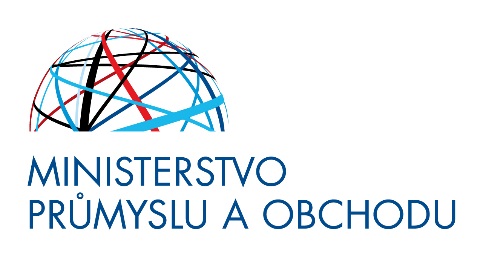 Ing. Jan Havel
DTM na MPO
Znalost o výskytu technické infrastruktury využitelné pro budování sítí. 
Zákon č. 194/2017 Sb. - OPATŘENÍ KE SNÍŽENÍ NÁKLADŮ NA ZAVÁDĚNÍ VYSOKORYCHLOSTNÍCH SÍTÍ ELEKTRONICKÝCH KOMUNIKACÍ
DTM - ÚČEL
Účelem DTM Kraje je zajistit úplné a spolehlivé informace zejména o existenci, prostorovém umístění a vlastnostech stavebních a technických objektů a zařízení, které jsou nezbytné pro přípravu a realizaci staveb, stavební řízení, územní plánování, správu a rozvoj systémů dopravní a technické infrastruktury a další agendy veřejné správy a činnosti a přístupné z jednoho místa.
DTM - Závaznost, garantovanost údajů
Dlouhodobým cílem tvorby DTM Kraje je garantované využívání dat bez další verifikace z jiných zdrojů pro závazná rozhodování v agendách veřejné správy.
DTM Kraje
Výzva III programu podpory vysokorychlostní internet – aktivity: 
Pořízení a rozvoj digitálních technických map (DTM Krajů)
				
Plánovaná alokace výzvy: 2 000 000 000 Kč
V případě výraznějšího převisu kvalitních projektů může Řídící orgán OP PIK alokaci na tuto výzvu adekvátně navýšit.

Míra podpory: 85%

Výše dotace: Dotace na projekt je poskytována maximálně do výše 200 mil. Kč
DTM Kraje – Legislativa
Tato Výzva je vyhlášena v přímé souvislosti s dokumenty:
A. Novela Zákona 200/1994 Sb. o zeměměřičství a Technické přílohy této Novely (Výstup z projektu TAČR TITSMV705 Jednotný výměnný formát DTM, Specifikace datového obsahu, metodika pořizování a správy dat, Specifikace způsobu poskytování dat, specifikace technického standardu IS DTM kraje)

B. Vyhláška č. 500/2006 Sb. o územně analytických podkladech, územně plánovací dokumentaci a o způsobu evidence územně plánovací činnosti 

C. Zákon č. 194/2017 Sb. o opatřeních ke snížení nákladů na zavádění vysokorychlostních sítí elektronických komunikací a o změně některých souvisejících zákonů
Vymezení způsobilých výdajů
Dlouhodobý hmotný majetek: max. 10 mil. Kč
Dlouhodobý nehmotný majetek: SW IS max. 20mil. Kč
Služby poradců, expertů, studie: max. 10mil. Kč
Náklady na zajištění organizace výběrových řízení: max. 200tis. Kč
Dlouhodobý hmotný majetek
Pořizovací cena zakoupených technologií potřebných pro vyhotovení digitálních technických map a jejich správu. Jedná se o kupní cenu uvedeného majetku včetně příslušenství, dopravy, montáže, zapojení do sítí a drobných stavebních úprav, přičemž náklady na stavební práce jsou přijatelné v minimální a nezbytné výši, a to jen v případech, kdy provedení stavebních prací technicky souvisí s instalací pořizovaných movitých věcí nebo souboru movitých věcí. 

Příklad: PC sestavy, servery.
Dlouhodobý nehmotný majetek
Software: Pořízení/vývoj a úprava softwaru (IS) nezbytného pro provoz DTM Kraje  
Příklad: software pro tvorbu a správu DTM Kraje

Data: Maximálně do výše požadované dotace v projektu. 
Pořízení polohopisných dat včetně potřebných podkladů
Primární vytvoření dat dopravní infrastruktury a sítí technické infrastruktury
Doměření polohopisných dat a dat sítí dopravní a technické infrastruktury
Pořízení konsolidovaných vstupních dat (sjednocení, spojení a transformace)

Příklad: mapování geodetickými metodami, mobilní mapování, geodetické zaměření infrastruktury pro obsah DTM Kraje
Služby poradců, expertů, studie
Náklady na externě nakupované služby poradců, expertů či znalců, které nemají povahu trvalých nebo opakujících se činností a nevztahují se k obvyklým provozním nákladům, včetně nákladů na jimi zpracovávané studie, analýzy či znalecké posudky. Jsou přijatelné pouze náklady na služby, které přímo souvisí s faktickou realizací projektu. Náklady na zpracování žádosti o podporu nejsou způsobilým výdajem v rámci tohoto Programu. 
Příklad: Služby expertního poradenství pro návrh a implementaci.

Služby odborného školení 
Příklad: Zaškolení v oblasti jednotné správy a aktualizace objektů DMVS dle Vyhlášky o DMVS a souvisejícím metodickým pokynům a technickým normám.
Náklady na zajištění organizace výběrových řízení
Náklady na organizaci výběrového řízení zahrnují následující činnosti:
vypracování a sestavení zadávací dokumentace a jejích příloh, 
 zahájení zadávacího řízení rozesláním Výzvy k podání nabídek vybraným uchazečům či uveřejněním Oznámení o zakázce na VVZ, 
 organizace a administrativní zajištění přijímání obálek s nabídkami uchazečů a následné hodnocení nabídek uchazečů, 
 zpracování a zveřejnění dokumentů o výsledcích zadávacího řízení 
 vypracování dokumentace zadávacího řízení a její předání zadavateli včetně sestavení všech nezbytných protokolů a zpráv.
Model hodnocení a kritéria pro hodnocení
KONTROLA PŘIJATELNOSTI A FORMÁLNÍCH NÁLEŽITOSTÍ

VĚCNÉ HODNOCENÍ
Kritéria pro věcné hodnocení tvoří: Binární kritéria (ANO/NE)
Nesplnění kritérií programu zakládá důvod pro neschválení žádosti o podporu.
Děkuji za pozornost